American Industrial Revolution
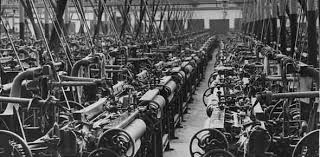 Mr. Condry’s Social Studies Class
Pre-Industrial Revolution Demographics
90% of the population lived in independent farms.

These farms needed                                                to survive or they                                            traded goods to                                                   get what they                                              needed.
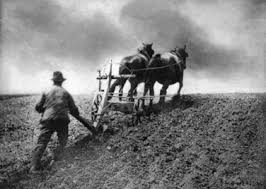 Pre-Industrial Revolution Demographics
Infant mortality rate 1 out of 10 est. in 1800

Most children would experience                                 death of a family member

Remarriage was common

Low life expectancy
1750	30 (South)	40 (North)
1800	36 (East Coast)
1850	36 (East Coast)
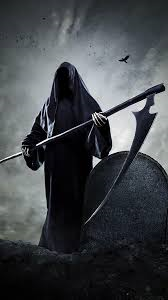 Pre-Industrial Revolution Goals
#1 goal was to keep the family alive!

Must provide every need independent of others
Food
Shelter
Clothing
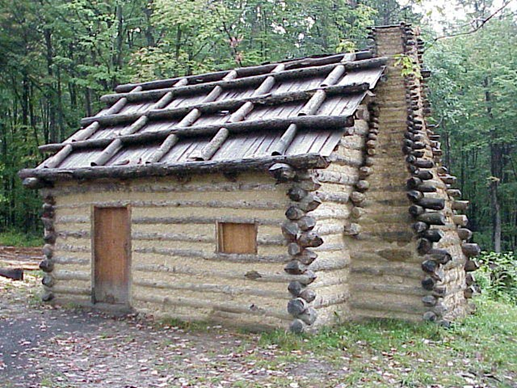 Pre-Industrial Revolution Diet
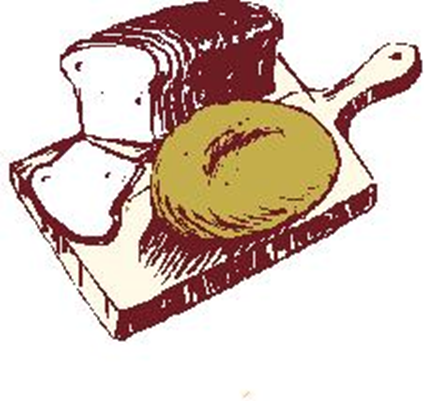 Lack of food was common.

Food sources dependent on                                     weather  and outside forces

Diet was repetitive

People ate bread, cheese, butter, porridge, eggs, raw fruits, and fresh veggies in season, and canned ones out of season.  Meat was consumed when available.
Pre-Industrial Revolution Sickness
Illness was a normal part of life.

What medicine there was, was not available to most of the population.

Standard of living increased                           illnesses
Dirty homes, bodies
Physicality of work
Danger of environment
Pre-Industrial Revolution Social Class
Majority of population was poor

Small middle class

Small elite upper class
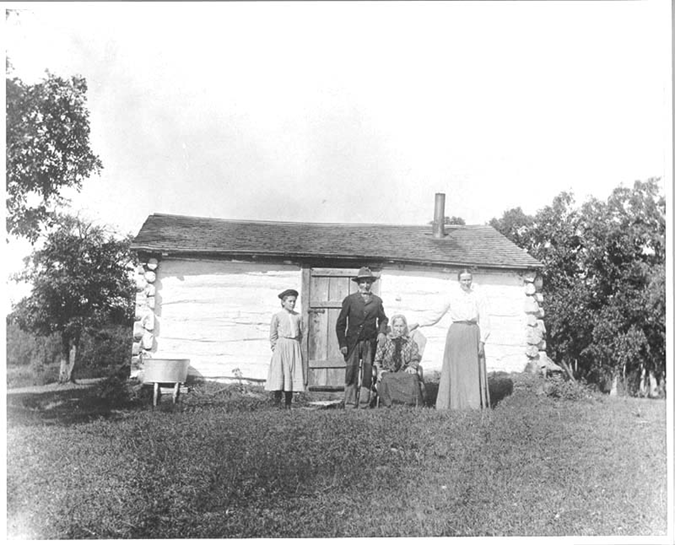 Pre-Industrial Revolution Gender Roles
Men
Women
Firewood
Farming
Making of tools
Wood, leather, and metal working
Animal husbandry
Cooking
Cleaning
Making clothing
Raising of children
Teaching of children
Children were taught gender skills by parents.  Their work included carrying water, wood, simple cloth mending and harvest activities.
Early Industrial Revolution
Reason for the Industrial Revolution

War of 1812
War with Britain created a need for industrialization in America.

We were unable to trade for                                          the things we needed, and                                          therefore had to start                                              manufacturing them                                              ourselves.
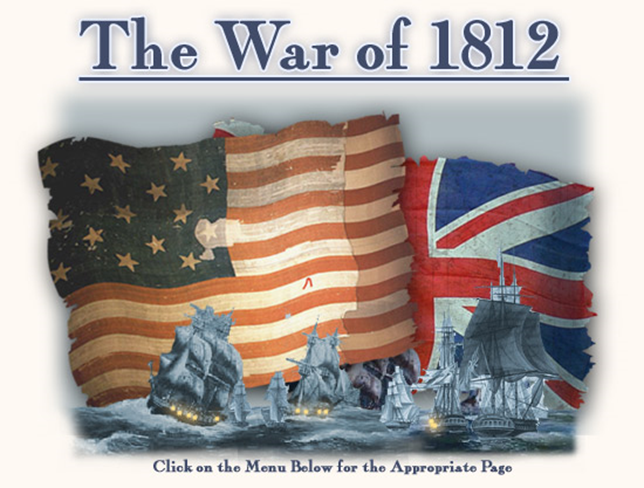 Early Industrial Revolution                 Key Inventions
Steam Engine
Used in almost every new invention of this time period

Argued to be the single most important invention of the 19th century.

Improved manufacturing,                                               transportation, and                                            mining
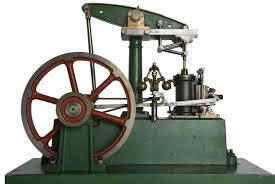 An Original Steam Engine
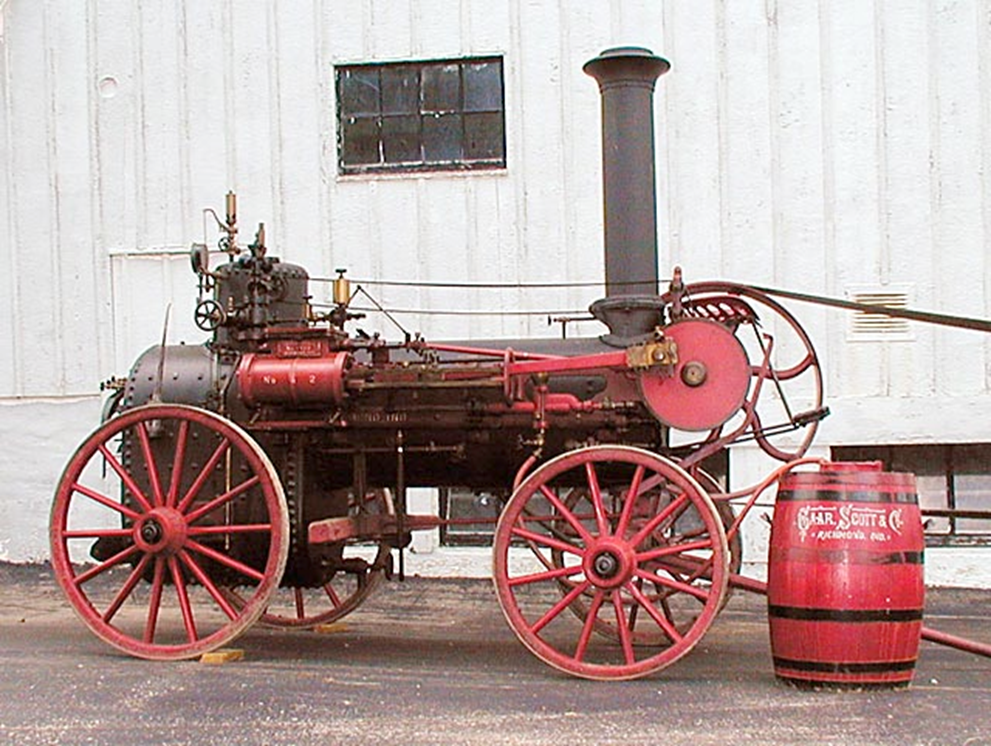 Steam Locomotive
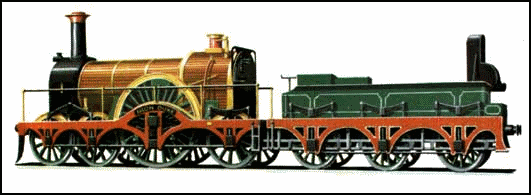 Passenger Carriers
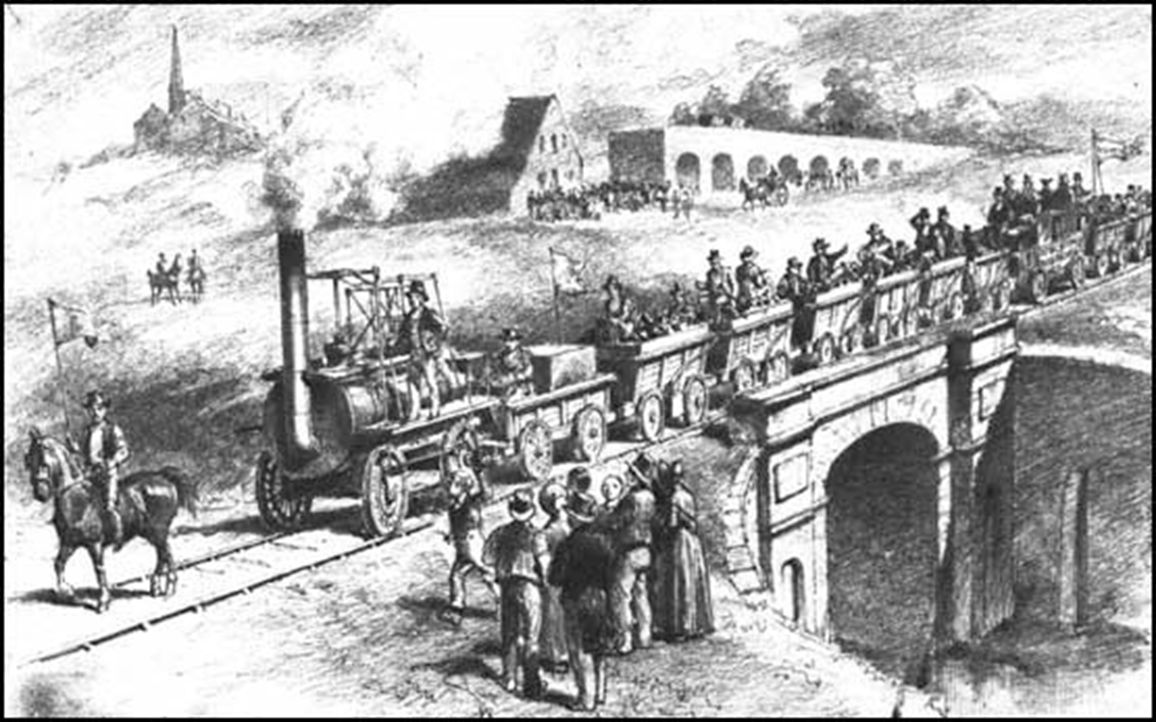 Leland Stanford
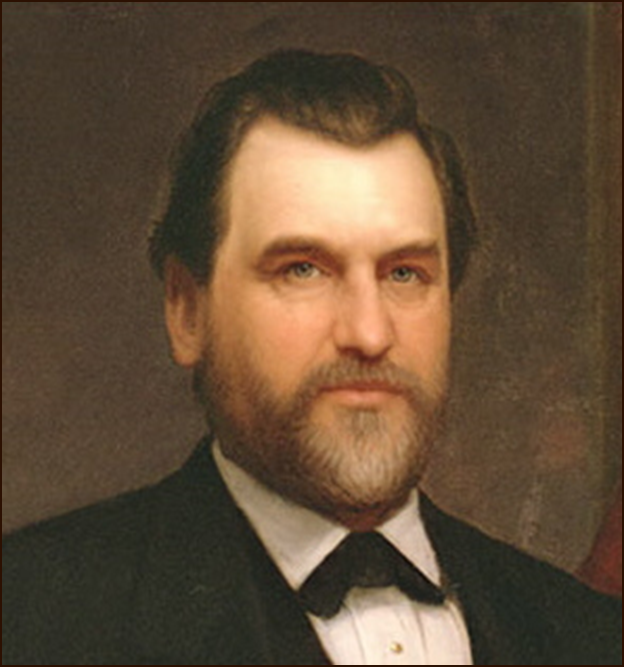 A business tycoon

Co founder of the Central Pacific Railroad, creator of Stanford University, and the governor of California
Railroads
Early railroads were unsafe, uncomfortable and slow.

1820 to 1850- 30,000 miles of track were laid

By 1850 railroads had replaced canals as transportation of goods and people.

Railroads fueled the Industrial Revolution